Observation Pre-processorfor WRFDA
Hui-Chuan Lin        Yong-Run Guo
NCAR/NESL/MMM
WRFDA tutorial
July 2013
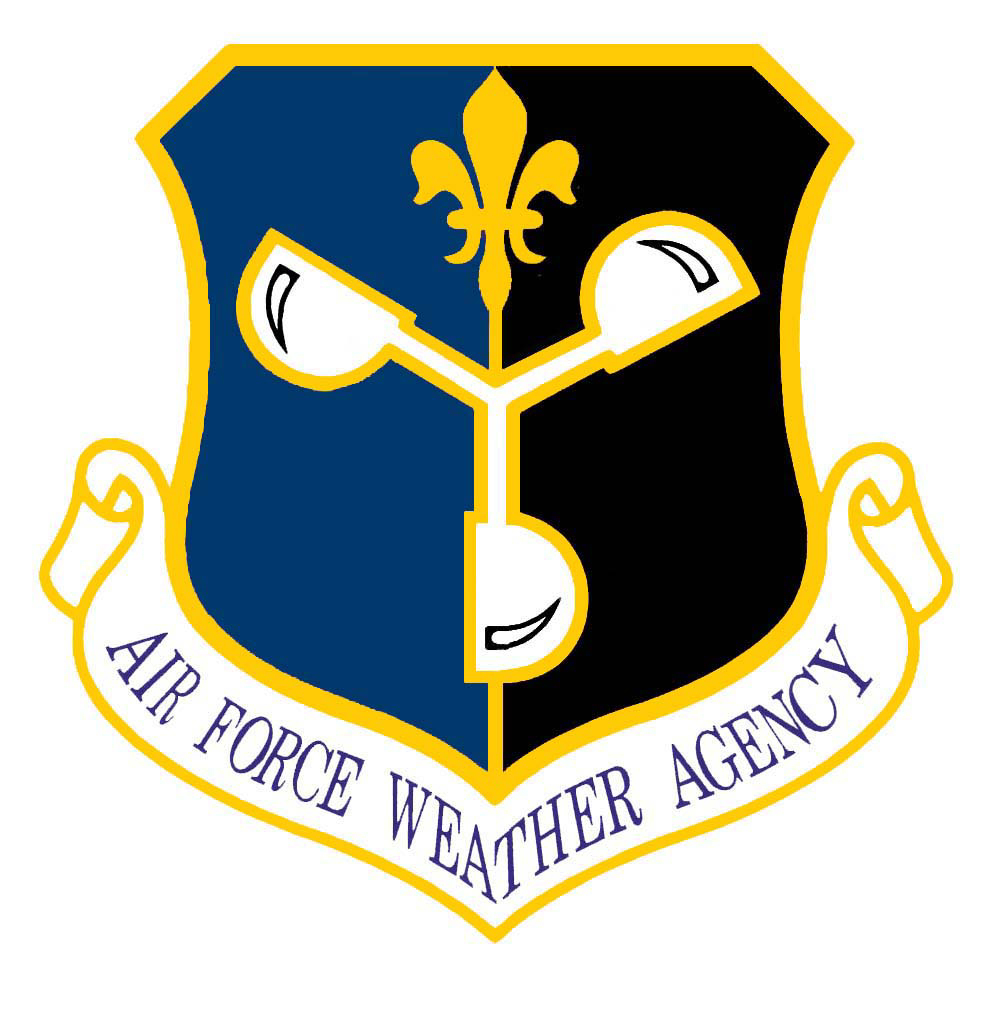 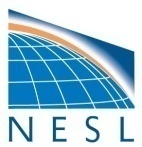 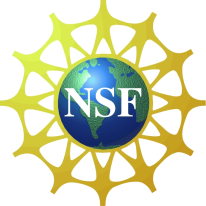 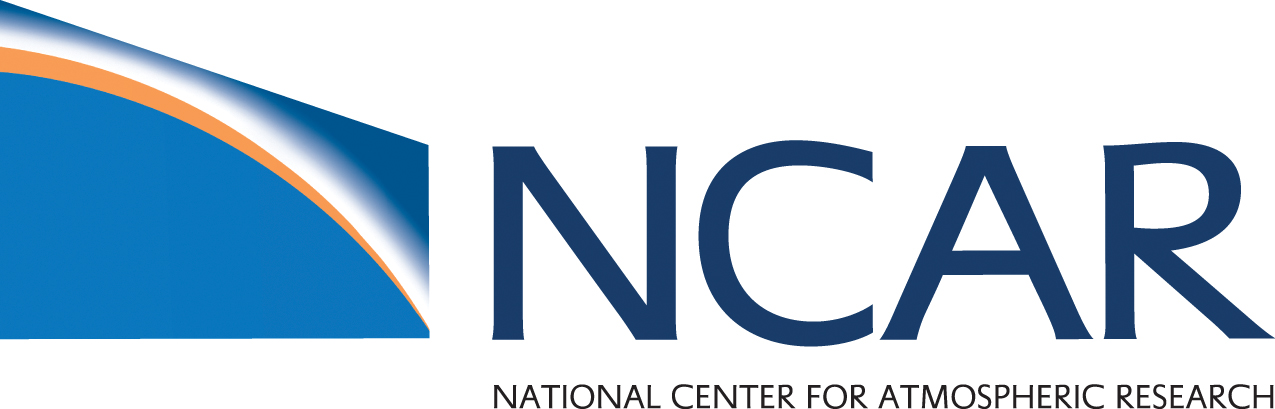 1
What types of observations?
Where to download observations?
What does WRFDA’s OBSPROC (OBServation  PROCessor) do?
How to run OBSPROC?
Formats!
2
WRFDA-3DVar Cost Function
J(x): Scalar cost function 
x: The analysis
xb: Background field
B: Background error covariance matrix
y: Observations
H: Observation operator 
R: Observation error covariance matrix
y and R are discussed in this presentation
3
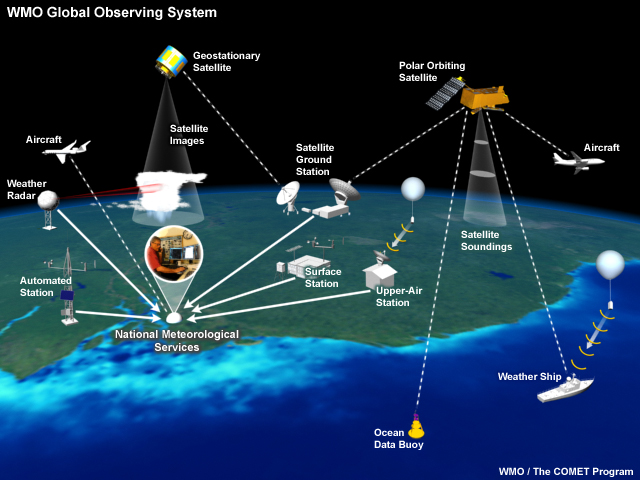 4
WRFDA can assimilate …
In-Situ conventional observations:
Surface (SYNOP, METAR, SHIP, BUOY)
Upper air (TEMP, PIBAL, AIREP, ACARS, AMDAR, TAMDAR)
Remotely sensed observations:
Atmospheric Motion Vectors (geo/polar) (SATOB)
SATEM thickness
Ground-based GPS Total Precipitable Water/Zenith Total Delay (GPSPW/GPSZD)
SSM/I oceanic surface wind speed and TPW
Scatterometer oceanic surface winds (QSCAT)
Wind profiler (PROFL)
Radar radial velocities and reflectivity
Satellite temperature/humidity/thickness profiles (AIRSR)
GPS refractivity (GPSRF/GPSEP)
Stage IV precipitation data/rain rate (only in 4DVAR mode)
Radiances (using RTTOV or CRTM):
HIRS	         NOAA-16, NOAA-17, NOAA-18, NOAA-19, METOP-A
AMSU-A	NOAA-15, NOAA-16, NOAA-18, NOAA-19, EOS-Aqua, METOP-A
AMSU-B 	NOAA-15, NOAA-16, NOAA-17
MHS     	NOAA-18, NOAA-19, METOP-A
AIRS             	EOS-Aqua
SSMIS   	DMSP-16, DMSP-17, DMSP-18
IASI	         METOP-A
ATMS	         Suomi-NPP
MWTS	         FY-3
MWHS	         FY-3
Bogus data
TC bogus
Global bogus
QuikSCAT/SeaWinds –    ended on November 23, 2009
ASCAT (METOP-A)
ASCAT (METOP-B)
ASCAT (EARS)
OSCAT (Oceansat-2) 
WindSAT
5
WRFDA can read in …
Observations in little_r format
OBSPROC
stage IV precipitation
radiance
ob.bufr
gpsro.bufr
ob.ascii
amsua.bufr
amsub.bufr
mhs.bufr
airs.bufr
atms.bufr
iasi.bufr
hirs4.bufr
ob.radar
ob01.rain
ob02.rain
(see 4DVAR talk)
ob_format=1
ob_format=2
WRFDA
6
ob.radar
In simple ASCII format
Header record for Radar site information (site, lat0, lon0, elv etc)
Header record for observation location (FM-128 RADAR, date, lat, lon, elv, levs) 
Data-level record (height<m>, Radial_V<m/s>, qc, err, Reflectivity<dbz>, qc, err)

Preprocessing Doppler radar data is an important procedure before assimilation
Quality control
de-aliasing (folded velocity)
removal of clutters, second-trip echo, anomalously propagated clutter, and other noises
Mapping 
Interpolation, smoothing, super-obing, data filling
Error statistics
Variance and covariance

However, there is no standard software included  in WRFDA
Contact Juanzhen (Jenny) Sun (sunj@ucar.edu) for collaboration
Check out the last radar presentation in August 2010
http://www.mmm.ucar.edu/wrf/users/wrfda/Tutorials/2010_Aug/docs/WRFDA_radar.pdf
7
ob.bufr
gpsro.bufr
radiance
bufr files
NCEP real-time data
ftp://ftp.ncep.noaa.gov/pub/data/nccf/com/gfs/prod

NOAA National Operational Model Archive and Distribution System (NOMADS) archive
http://nomads.ncep.noaa.gov/pub/data/nccf/com/gfs/prod/
http://nomads.ncdc.noaa.gov/data/gdas

NCAR CISL archive
http://rda.ucar.edu/datasets/ds337.0 – for conventional data
http://rda.ucar.edu/datasets/ds735.0 – for radiance data

NCAR HPSS personal archive
/LIUZ/GDAS/yyyymm/yyyymmddhh
8
Files to look for
gdas1.thhz.1bamua.tm00.bufr_d
gdas1.thhz.1bamub.tm00.bufr_d
gdas1.thhz.1bhrs3.tm00.bufr_d
gdas1.thhz.1bhrs4.tm00.bufr_d
gdas1.thhz.1bmhs.tm00.bufr_d
gdas1.thhz.airsev.tm00.bufr_d
gdas1.thhz.atms.tm00.bufr_d
gdas1.thhz.gpsro.tm00.bufr_d
gdas1.thhz.mtiasi.tm00.bufr_d
gdas1.thhz.prepbufr.nr
gdas1.thhz.prepbufr.unblok.nr (unblocked version of gdas1.thhz.prepbufr.nr) 

hh is the analysis time 00/06/12/18
ob.bufr
gpsro.bufr
amsua.bufr
amsub.bufr
mhs.bufr
airs.bufr
atms.bufr
iasi.bufr
hirs4.bufr
About NCEP BUFR format
http://www.nco.ncep.noaa.gov/sib/decoders/BUFRLIB
http://www.nco.ncep.noaa.gov/sib/decoders/BUFRLIB/toc/prepbufr

Notes on using BUFR in WRFDA
http://www.mmm.ucar.edu/wrf/users/wrfda/Docs/readBufr.htm

Notes on using PREPBUFR in WRFDA
https://wiki.ucar.edu/display/~hclin/prepbufr2wrfvar
9
NCAR archived observations in little_r format on HPSS:

/BRESCH/RT/DATA/yyyymm/obs.yyyymmddhh.gz 
	
Radiosondes: TTAA, TTBB, PPBB, etc. 
Surface obs: SYNOPS, METARS, AWS, ships, buoys, CMAN 
Profiler 
Sat winds: GOES, METSAT, MODIS, AVHRR 
Satem
Aircraft: PIREPS, AIREPS, AMDAR, ACARS 
Dropsondes and "hurricane hunter" obs 
Quikscat 
Ground-based GPS PW 
COSMIC GPS refractivity
Observations in little_r format
OBSPROC
ob.ascii
WRFDA
Check out the notes about the data
http://www.mmm.ucar.edu/individual/bresch/data
10
Other data sources that require additional converters

GPS refractivity
http://cdaac-www.cosmic.ucar.edu/cdaac/products.html

AIRS Retrieval
ftp://airspar1u.ecs.nasa.gov/ftp/data/s4pa/Aqua_AIRS_Level2/AIRX2RET.006

Scatterometer surface winds
http://www.knmi.nl/scatterometer

Stage IV precipitation
http://data.eol.ucar.edu/codiac/dss/id=21.093
11
What is little_r format?
A format used by MM5/Little_r objective analysis program, a successor of RAWINS
Little_r format is also used by WRF/OBSGRID objective analysis program

What does OBSPROC do?
Ingest multiple types of observations that are converted to little_r format and concatenated to one file, process the observation data and output the ASCII file(s) suitable for WRFDA needs − 3DVAR, FGAT (First Guess at Appropriate Time), 4DVAR

What is in ob.ascii (output of OBSPROC/input to WRFDA)?
12
obs_gts_yyyy-mm-dd_hh:00:00.3DVAR (ob.ascii)
TOTAL =  29596, MISS. =-888888.,
SYNOP =    463, METAR =    156, SHIP  =     25, BUOY  =     54, BOGUS =      0, TEMP  =     31, 
AMDAR =    501, AIREP =     78, TAMDAR=      0, PILOT =     31, SATEM =      0, SATOB =   9318, 
GPSPW =      0, GPSZD =      0, GPSRF =     49, GPSEP =      0, SSMT1 =      0, SSMT2 =      0, 
TOVS  =      0, QSCAT =  18890, PROFL =      0, AIRSR =      0, OTHER =      0, 
PHIC  = -87.40, XLONC = 180.00, TRUE1 = -71.00, TRUE2 = -91.00, XIM11 =   1.00, XJM11 =   1.00,
base_temp= 268.00, base_lapse=  50.00, PTOP  =  1000., base_pres=100000., base_tropo_pres= 20000., base_strat_temp=   215.,
IXC   =    217, JXC   =    165, IPROJ =      2, IDD   =      1, MAXNES=      1,
NESTIX=    217, 
NESTJX=    165, 
NUMC  =      1, 
DIS   =  60.00, 
NESTI =      1, 
NESTJ =      1, 
INFO  = PLATFORM, DATE, NAME, LEVELS, LATITUDE, LONGITUDE, ELEVATION, ID.
SRFC  = SLP, PW (DATA,QC,ERROR).
EACH  = PRES, SPEED, DIR, HEIGHT, TEMP, DEW PT, HUMID (DATA,QC,ERROR)*LEVELS.
INFO_FMT = (A12,1X,A19,1X,A40,1X,I6,3(F12.3,11X),6X,A40)
SRFC_FMT = (F12.3,I4,F7.2,F12.3,I4,F7.3)
EACH_FMT = (3(F12.3,I4,F7.2),11X,3(F12.3,I4,F7.2),11X,3(F12.3,I4,F7.2))
#------------------------------------------------------------------------------#
FM-18 BUOY   2008-10-31_21:00:00 Platform Id >>> 55956                         1     -41.973               -166.164                  0.000                 55956                                   
  101090.000   0 200.00 -888888.000 -88  0.200
  101090.000   0 100.00 -888888.000 -88   1.40 -888888.000 -88   5.00                  0.000   0   6.00 -888888.000 -88   2.00 -888888.000 -88   2.00            -888888.000 -88  10.00
FM-35 TEMP   2008-10-31_21:00:00 CHATHAM ISLAND / NEW ZEALAND                 19     -43.950               -176.560                 48.000                 93986                                   
 -888888.000 -88 200.00 -888888.000 -88  0.200
  100400.000   0 100.00       7.202   0   1.40     330.000   0   5.00                 48.000   0   7.00     284.348   1   1.80     279.848   1   1.80                 73.609   1  10.00
  100000.000   0 100.00 -888888.000 -88   1.40 -888888.000 -88   5.00                 83.000   0   7.00     284.024 -10   1.80     279.024 -10   1.80                 71.046 -10  10.00
   99800.000   0  99.82 -888888.000 -88   1.41 -888888.000 -88   5.00                100.000   3   7.01     283.861   1   1.80     277.861   1   1.80                 66.222   1  10.00
   92700.000   0  93.36 -888888.000 -88   1.64 -888888.000 -88   5.00                707.000   3   7.21     277.935   1   1.69     275.935   1   1.69                 86.823   1  10.00
   92500.000   0  93.18 -888888.000 -88   1.65 -888888.000 -88   5.00                724.000   0   7.22     277.763   1   1.69     275.563   1   1.69                 85.579   1  10.00
   91400.000   0  92.17 -888888.000 -88   1.69 -888888.000 -88   5.00                822.000   3   7.25     277.150   0   1.67     272.250   0   1.67                 70.338   0  10.00
   90300.000   0  91.17 -888888.000 -88   1.72 -888888.000 -88   5.00                920.000   3   7.29     277.750   0   1.66     258.750   0   1.66                 23.873   0  10.00
   85000.000   0  86.35 -888888.000 -88   1.90 -888888.000 -88   5.00               1410.000   0   7.46     275.750   0   1.57     263.750   0   1.57                 40.903   0  10.00
   84600.000   0  85.99 -888888.000 -88   1.91 -888888.000 -88   5.00               1449.000   3   7.47     275.350   0   1.57     263.350   0   1.57                 40.794   0  10.00
   78300.000   0  80.25 -888888.000 -88   2.12 -888888.000 -88   5.00               2072.000   3   7.69     273.550   0   1.46     249.550   0   1.46                 14.884   0  10.00
   70000.000   0  72.70 -888888.000 -88   2.40 -888888.000 -88   5.00               2964.000   0   8.00     270.050   0   1.30     256.050   0   1.30                 33.387   0  10.00
   69000.000   0  71.79 -888888.000 -88   2.42 -888888.000 -88   5.00               3078.000   3   8.03     269.450   0   1.30     256.450   0   1.30                 36.084   0  10.00
   65700.000   0  68.79 -888888.000 -88   2.49 -888888.000 -88   5.00               3463.000   3   8.11     267.250   0   1.30     247.250   0   1.30                 19.399   0  10.00
   64000.000   0  67.24 -888888.000 -88   2.52 -888888.000 -88   5.00               3669.000   3   8.16     267.450   0   1.30     228.450   0   1.30                  3.148   0  10.00
   57700.000   0  61.51 -888888.000 -88   2.65 -888888.000 -88   5.00               4471.000   3   8.34     261.850   0   1.30     247.850   0   1.30                 31.074   0  10.00
   56400.000   0  60.32 -888888.000 -88   2.67 -888888.000 -88   5.00               4646.000   3   8.39     262.050   0   1.30     239.050   0   1.30                 13.679   0  10.00
   50100.000   0  54.59 -888888.000 -88   2.80 -888888.000 -88   5.00               5545.000   3   8.60     256.650   0   1.30     241.650   0   1.30                 26.971   0  10.00
   50000.000   0  54.50 -888888.000 -88   2.80 -888888.000 -88   5.00               5560.000   0   8.60     256.650   0   1.30 -888888.000 -11   1.30            -888888.000 -11  10.00
   49700.000   0  54.23 -888888.000 -88   2.81 -888888.000 -88   5.00               5606.000   3   8.72     256.650   0   1.31 -888888.000 -11   1.31            -888888.000 -11  10.00
ob numbers
Header
domain information
skipped in WRFDA reading code
Data format
13
Platform ID for each observation type
WRFDA combines AMDAR and AIREP as AIREP

WRFDA seperates SATOB as geoamv and polaramv
made-up code
In WRFDA, each observation type is identified by its platform ID
14
Quality flags assigned by obsproc
missing_data            = -88,       ! Data is missing with the value of missing_routside_of_domain       = -77,       ! Data outside horizontal domain or time window, data 
                                     ! set to missing_rwrong_direction         = -15,       ! Wind vector direction <0 or> 360 => direction set to 			                      ! missing_rnegative_spd            = -14,       ! Wind vector norm is negative => norm set to missing_rzero_spd                = -13,       ! Wind vector norm is zero => norm set to missing_rwrong_wind_data         = -12,       ! Spike in wind profile =>direction and norm set to 
                                     ! missing_r zero_t_td               = -11,       ! t or td = 0 => t or td, rh and qv are set to missing_r        
t_fail_supa_inver       = -10,       ! super-adiabatic temperaturewrong_t_sign            = - 9,       ! Spike in Temperature profile                                          above_model_lid         = - 8,       ! heigh above model lid => no actionfar_below_model_surface = - 7,       ! heigh far below model surface => no actionbelow_model_surface     = - 6,       ! height below model surface => no actionstandard_atmosphere     = - 5,       ! Missing h, p or t =>Datum interpolated from standard
                                     ! atmospherefrom_background         = - 4,       ! Missing h, p or t =>Datum interpolated from modelfails_error_max         = - 3,       ! Datum Fails error max check => no actionfails_buddy_check       = - 2,       ! Datum Fails buddy check => no actionno_buddies              = - 1,       ! Datum has no buddies => no actiongood_quality            =   0,       ! OBS datum has good qualityconvective_adjustment   =   1,       ! convective adjustment check =>apply correction on t, 
                                     ! td, rh and qvsurface_correction      =   2,       ! Surface datum => apply correction on datumHydrostatic_recover     =   3,       ! Height from hydrostatic assumption with the OBS data 
                                     ! calibrationReference_OBS_recover   =   4,       ! Height from reference state with OBS data calibrationOther_check             =  88        ! passed other quality check
data with quality flags >= 0 will be used in WRFDA
15
INFO  = PLATFORM, DATE, NAME, LEVELS, LATITUDE, LONGITUDE, ELEVATION, ID.
SRFC  = SLP, PW (DATA,QC,ERROR).
EACH  = PRES, SPEED, DIR, HEIGHT, TEMP, DEW PT, HUMID (DATA,QC,ERROR)*LEVELS.
variables in ob.ascii

wind speed
wind direction
sea level pressure
pressure
height
temperature
dew point temperature
relative humidity
total precipitable water
GPS refractivity
SATEM thickness
state variables in WRFDA

x-component wind u (relative to model grid)
y-component wind v (relative to model grid)
temperature
specific humidity
surface pressure
pressure
16
What does OBSPROC do?
domain and time checks
sort and merge duplicate reports
assign observation errors
gross check
vertical consistency check and adiabatic check
data completeness check
assign quality flags
thinning for SATOB and QSCAT
model meteorological fields are not used in OBSPROC
17
What does OBSPROC do?
time window check
Observations within the specified time window (time_window_min and time_window_max) will be kept.

domain check
For regional application (domain_check_h = .TRUE.), with IPROJ = 1 (Lambert conformal), 2 (Polar Stereographic), or 3 (Mercator), there is geographic-filtered  dump performed based on the model domain settings. 
For the global application of WRFDA, set IPROJ = 0 and no geographic-filtering is performed.
Time and domain checks are also done in WRFDA
18
What does OBSPROC do?
gross check

Check for unreasonable and non-logical mistakes in the raw observation reports

ignore the report with invalid/unknown platform ID

any reported values in header record > 888887 or < -888887 or pressure%data <= 0.0, etc., will be regarded as missing (-888888)

elevations for SHIP and BUOY data outside the Great Lakes are always set to zero. If the pressure < 850 hPa for SHIP and BUOY, the reports are tossed

gross pressure/height consistency check based on the reference atmosphere defined by namelist variables: base_pres, base_temp, base_lapse

if both pressure and height are missing, the whole report is discarded

other check…
19
What does OBSPROC do?
sort and merge duplicate reports

retrieve the pressure or height based on the observed information with the hydrostatic assumption.

re-order (from bottom to top) and merge the reports with the same platform, time, and location based on the pressure

remove duplicate reports of observations:
for 3DVAR and FGAT, observations (at the same locations) nearest to the analysis time are kept
for 4DVAR, the observations nearest to the central time of each of the time slots are kept.
20
What does OBSPROC do?
assign observation errors
according to observation types and observed variables

	 Sources of the observations errors:
Directly from the observation reports (GPS PW/ZTD, QSCAT, etc.)
US Air Force Weather Agency (AFWA) OBS error table: obserr.txt

The AFWA OBS errors for each type of observations are written out in different formats after running obsproc:
WIND.txt, TEMP.txt, RH.txt, PRES.txt, HEIGHT.txt
21
obserr.txt
0.5   0.5   0.5   0.5   0.5      BOGUS      TEMP SENSOR ERRORS   
   0.5   0.5   0.5   0.5   0.5        : 
   0.5   0.5   0.5   0.5   0.5        : 
   0.0   0.0   0.0   0.0   0.0       NU 
   0.0   0.0   0.0   0.0   0.0        : 
   0.0   0.0   0.0   0.0   0.0        : 
   0.0   0.0   0.0   0.0   0.0       NU 
   0.0   0.0   0.0   0.0   0.0        : 
   0.0   0.0   0.0   0.0   0.0        : 
   0.0   0.0   0.0   0.0   0.0       NU 
   0.0   0.0   0.0   0.0   0.0        : 
   0.0   0.0   0.0   0.0   0.0        : 
   1.0   1.0   1.0   1.0   1.0      RAOBS   
   1.0   1.0   1.0   1.0   1.0        :  
   1.0   1.0   1.0   1.0   1.0        :  
   1.0   1.0   1.0   1.0   1.0      PIBALS  
   1.0   1.0   1.0   1.0   1.0        : 
   1.0   1.0   1.0   1.0   1.0        : 
   0.0   0.0   0.0   0.0   0.0       NU 
   0.0   0.0   0.0   0.0   0.0        : 
   0.0   0.0   0.0   0.0   0.0        : 
   0.0   0.0   0.0   0.0   0.0       NU 
   0.0   0.0   0.0   0.0   0.0        : 
   0.0   0.0   0.0   0.0   0.0        : 
   1.0   1.0   1.0   1.0   1.0      AIREPS  
   1.0   1.0   1.0   1.0   1.0        : 
   1.0   1.0   1.0   1.0   1.0        :
a snippet of obserr.txt
*. *********************************************************************
*.
*. INSTRUMENT ERROR FILE
*.
*. PURPOSE: PROVIDES SENSOR ERROR DATA USED IN OI ANALYSIS AT PRESSURE LEVELS
*. -------
*.
*. 1) FOR HEIGHT, TEMPERATURE, PRESSURE AND RELATIVE HUMIDITY (IN hPa):
*.
*.    1000,  850,  700,  500,  400,
*.     300,  250,  200,  150,  100,
*.      70,   50,   30,   20,   10
*.
*. 2) FOR WIND:
*.
*.      10,   20,   30,   40,   50,  100,  150,
*.     200,  250,  300,  350,  400,  450,  500,
*.     550,  600,  650,  700,  750,  800,  850,
*.     900,  950, 1000, 1050, 1100, xxxx, yyyy 
*.    (last two values are place holders).
*.
*.     Beware the additional levels and the reverse order for wind.
description of the file can be found near the end of obserr.txt
22
What does OBSPROC do?
perform quality control check for soundings
Vertical consistency check:  super adiabatic check and wind shear check(qc_test_vert_consistency=.true.)
Dry convective adjustment(qc_test_convecctive_adj =.true.)
Discard the data above the model top (p<ptop) in the upper air observations(remove_above_lid = .true.)

thinning for SATOB and QSCAT
data nearest to the model grid will be kept

write out in ASCII format file as the WRFDA input
GTS data (obs_gts_yyyy-mm-dd_hh:00:00.3DVAR): pressure, wind, height, temperature, dew-point, RH, thickness, etc.
23
Compiling and Running OBSPROC
To compile
./configure wrfda
./compile all_wrfvar
WRFDA/var/obsproc/src/obsproc.exe is generated after a successful WRFDA build

To run
edit namelist.obsproc 
input files ready in the working directory:
   obs.2012020100     little_r observation file (user provided)
   obserr.txt                 observation error file
   obsproc.exe            obsproc executable file
   namelist.obsproc     obsproc namelist file
execute
./obsproc.exe >&! obsproc.log

Files to look for
obs_gts_yyyy-mm-dd_hh:00:00.3DVAR      one ASCII file for 3DVAR
or obs_gts_yyyy-mm-dd_hh:00:00.FGAT        multiple ASCII files for FGAT
or obs_gts_yyyy-mm-dd_hh:00:00.4DVAR      multiple ASCII files for 4DVAR
obsproc.log:                      execution log file
A list of diagnostic files:    *.diag files
24
namelist.obsproc
WRFDA/var/obsproc/README.namelist

examples:
WRFDA/var/obsproc/namelist.obsproc.3dvar.wrfvar-tut
WRFDA/var/obsproc/namelist.obsproc.4dvar.wrfvar-tut

&record1    Defines the input file names
 obs_gts_filename = 'obs.2008020512',            Little_r file name
 obs_err_filename = 'obserr.txt',                        Observation error file name
 fg_format = ‘WRF’                                            Mapping in WRF convention
/
&record2    Defines the analysis time and time window
 time_window_min  = '2008-02-05_11:00:00',
 time_analysis    = '2008-02-05_12:00:00',
 time_window_max  = '2008-02-05_13:00:00',
/
25
namelist.obsproc
&record3   Defines the maximum number of observations allowed
 max_number_of_obs        = 400000,    Maximum number of observations to be loaded
 fatal_if_exceed_max_obs  = .TRUE.,
/

&record4   Defines the quality control switches 
 qc_test_vert_consistency = .ture.   Perform a vertical consistency check on sounding
 domain_check_h = .true.,               Discard the observations outside the domain
 remove_above_lid = .true.  (.false. is recommended) remove the observation above model lid
 thining_satob = .true.
 thining_qscat = .true.
 … 
/

&record5   Print a serial of diagnostic file
  print_gts_read         = .TRUE.,    Write the diagnostic little_r obs into file obs_gts_read.diag
…
/
26
namelist.obsproc
&record6   Defines the reference state
 ptop =  1000.0,                          reference pressure at model top
 base_temp  = 300.0,                 mean sea level temperature
 base_lapse = 50.0,                    temperature lapse rate
 base_pres = 100000.0,             reference sea level pressure
 base_strat_temp = 215.0,         isothermal temperature above tropopause 
 base_tropo_pres = 20000.0,     tropopause pressure
/

&record7   Defines geographic parameters
 IPROJ = 1,                                0 = Cylindrical Equidistance, 1 = Lambert Conformal, 2 = Polar stereographic, 3 = Mercator)
 PHIC  = 40.0,                            central latitude of the domain
 XLONC = -95.0,                        central longitude of the domain
 TRUELAT1= 30.0,
 TRUELAT2= 60.0,
 MOAD_CEN_LAT = 40.0,        central latitude for the Mother Of All Domains
 STANDARD_LON = -95.0,       standard longitude
/
ncdump –h wrfinput_d01 for domain information
27
namelist.obsproc
&record8     Defines the domain setting 
 IDD    =   1,           when XLONC /= STANDARD_LON, set IDD=2, otherwise set to 1
 MAXNES =  1,      set to 1
 NESTIX =  60,      I(y) direction dimension of the domain
 NESTJX =  90,     J(x)-direction dimension of the domain
 DIS  =  60,            grid size of the domain 
 NUMC = 1,           set to 1
 NESTI = 1,           set to 1
 NESTJ = 1,          set to 1
/

&record9     Defines the output
 use_for          = '3DVAR',                FGAT; 4DVAR
 num_slots_past   = 3,                     number of time slots before time_analysis
 num_slots_ahead  = 3,                   number of time slots after time_analysis
/
OBSPROC was developed in the MM5 era when I referred to Y direction and J referred to X direction
28
Binning of observations
3DVAR
all observations within the time window are considered valid at the analysis time
when multiple reports from a fixed station are available within the time window, only one report that is closest to the analysis time will be kept
FGAT (First Guess at Appropriate Time)
multiple time slots (model first guesses) within the time window
observations are binned in different time slots
when multiple reports from a fixed station are available within the time window, only one report that is closest to the analysis time will be kept
4DVAR
multiple time slots (model first guesses) within the time window
observations are binned in different time slots
time duplicate observations not allowed within each time slot
Time window
fg01
fg02
fg03
analysis time
fg05
fg06
fg07
fg04
slot1
slot2
slot3
slot4
slot5
slot6
slot7
29
Plotting observation locations
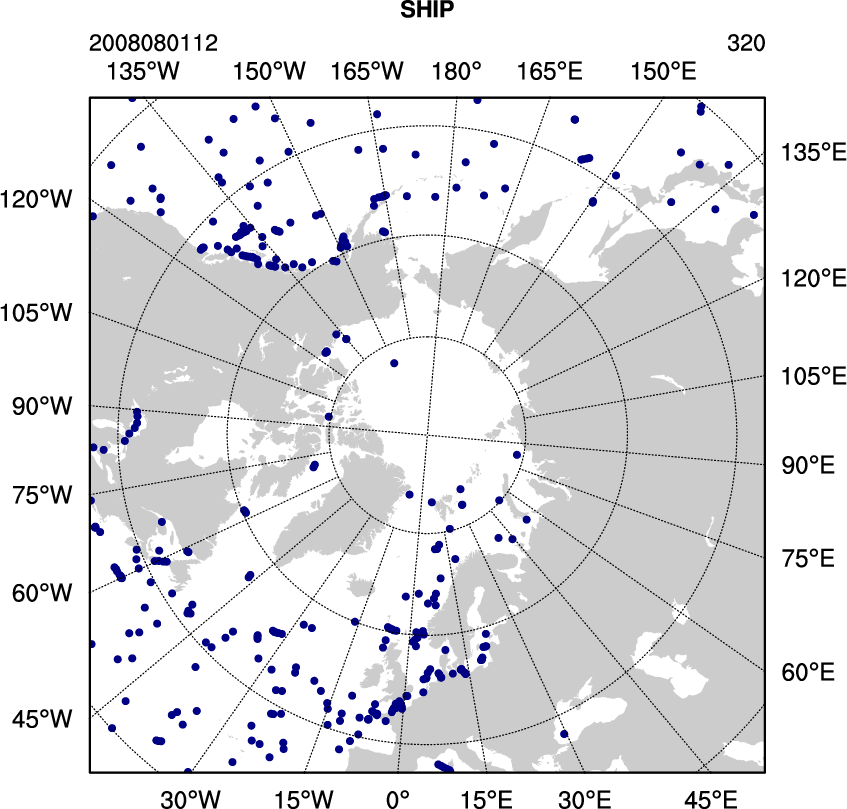 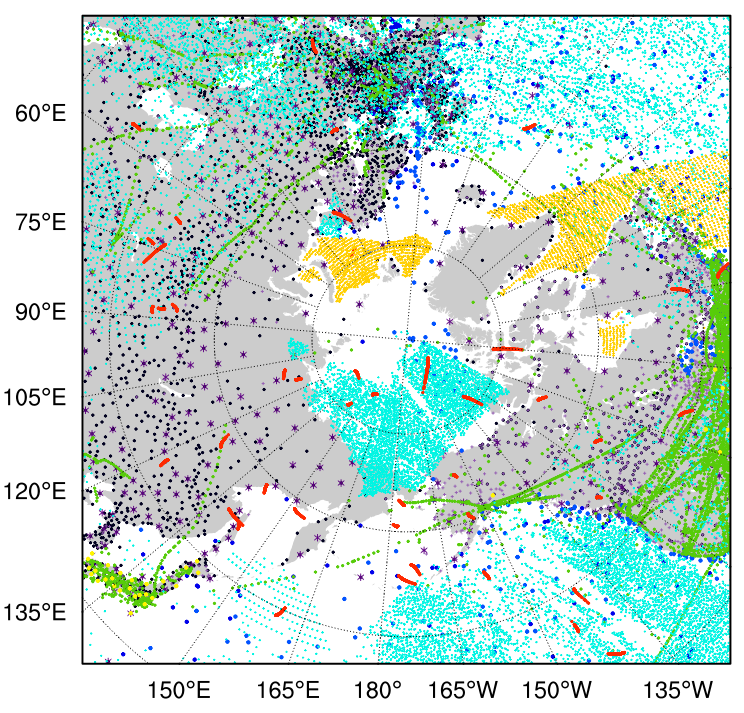 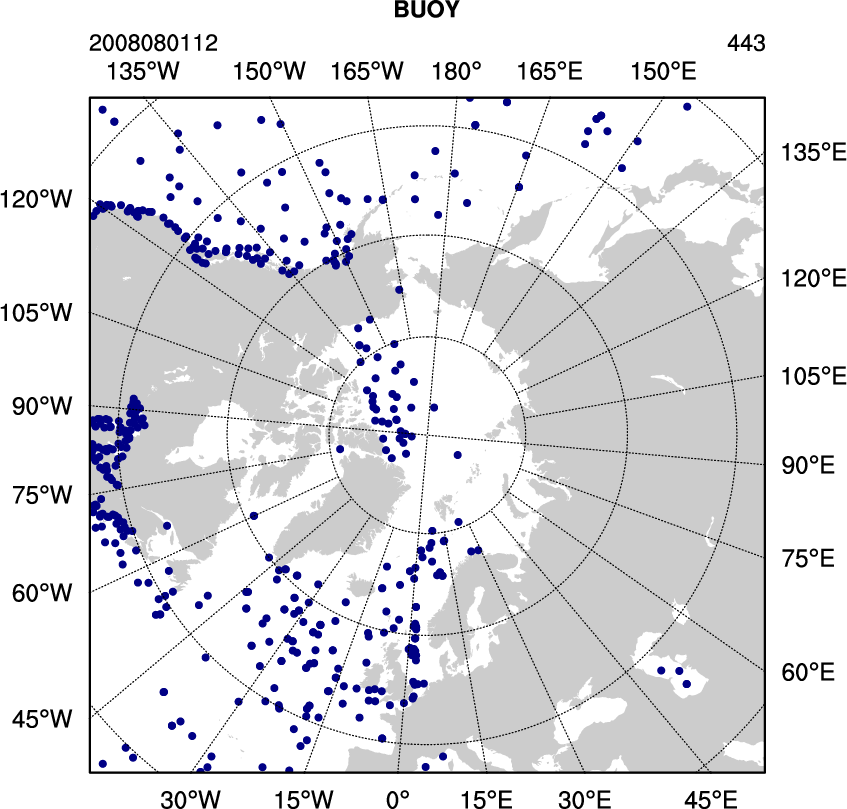 http://www.mmm.ucar.edu/wrf/users/wrfda/download/tools.html

var/graphics/ncl/plot_ob_ascii_loc.ncl – a sample NCL script to plot observation locations
Refer to http://www.ncl.ucar.edu/Applications/station.shtml for more station plotting examples
30
Little_r file…
Report 1
.
.
Report 10
.
.
Report n
little_r format
little_r file is the report-based  ASCII file 
different observation files can be concatenated (cat) together to one file
Header record
Data record
Ending record
3 tail integers
field1, … field60
field1, … field20
field1, … field20
-888888    -888888   -888888
Reports can be from different observation types: metar, ship, sound, amdar, profl, airep, etc.
WRF User’s Guide Chapter 7
31
little_r format
A little_r format observation file is composed of Reports
Report is composed of Records (header, data,…, and ending) and 3 tail integers (3i7):
Record is composed of fields
fields in the header record
fields in the data record
fields in the ending record
Example: one sounding report in a little_r file
13.48000             2.1600061052                                   NIAMEY-AERO / NIGER                     FM-35 TEMP                              GTS (ROHK) USNR20 DRRN 242300                   
227.00000   1   -888888   -888888    55   -888888    T    F    F   -888888   -888888  20100824230000-888888.00000    0-888888.00000      0-888888.00000      0-888888.00000   
0-888888.00000   0-888888.00000   0-888888.00000   0-888888.00000    0-888888.00000      0-888888.00000      0-888888.00000      0-888888.00000      0-888888.00000      0
98600.00000    0   227.00000   0  300.75000      0    293.75000    0      4.11556   0    240.00000      0-888888.00000      0-888888.00000      0-888888.00000   0-888888.00000  0
100000.00000  0   97.00000     0  -888888.00000      0-888888.00000  0-888888.00000   0-888888.00000  0-888888.00000  0-888888.00000  0-888888.00000  0-888888.00000 0
92500.00000    0   788.00000   0  299.94998      0    290.94998    0      6.68778   0    255.00000      0-888888.00000      0-888888.00000      0-888888.00000   0-888888.00000  0
85000.00000    0   1530.00000  0  295.94998     0    284.94998    0      1.54333   0    225.00000      0-888888.00000      0-888888.00000      0-888888.00000   0-888888.00000  0
70000.00000    0   3187.00000  0  283.35001     0    278.75000    0      7.71667   0     75.00000      0-888888.00000      0-888888.00000      0-888888.00000    0-888888.00000   0
50000.00000    0   5900.00000  0  267.04999     0    256.04999    0      12.86111  0     85.00000      0-888888.00000      0-888888.00000      0-888888.00000   0-888888.00000  0
40000.00000    0   7610.00000  0  256.64999     0    240.64999    0       6.68778   0     75.00000      0-888888.00000      0-888888.00000      0-888888.00000   0-888888.00000  0
30000.00000    0   9720.00000  0  242.64999     0    239.04999    0       6.68778   0    165.00000      0-888888.00000      0-888888.00000      0-888888.00000   0-888888.00000  0
25000.00000    0  10990.00000 0  232.64999     0-888888.00000  0     6.17333   0    145.00000      0-888888.00000      0-888888.00000      0-888888.00000   0-888888.00000  0
20000.00000    0  12470.00000  0 220.25000     0-888888.00000  0     3.60111   0    135.00000      0-888888.00000      0-888888.00000      0-888888.00000  0-888888.00000  0
15000.00000    0  14260.00000  0 205.84999     0-888888.00000  0    18.00556  0    100.00000      0-888888.00000      0-888888.00000      0-888888.00000  0-888888.00000  0
10000.00000    0  16640.00000  0 194.04999     0-888888.00000  0     9.77444   0     70.00000      0-888888.00000      0-888888.00000      0-888888.00000   0-888888.00000   0
-888888.00000   0-888888.00000  0-888888.00000  0-888888.00000  0-888888.00000  0-888888.00000  0-888888.00000  0-888888.00000  0-888888.00000  0-888888.00000  0
-777777.00000   0-777777.00000   0  13.00000  0-888888.00000   0-888888.00000  0-888888.00000  0-888888.00000    0-888888.00000   0-888888.00000    0-888888.00000 0
 58      0      0
Header record
Data record
Ending record
3 tail integer
32
little_r format
The fields in the header record (Fortran format in parenthesis)
SSMI TB
can be omitted
33
little_r format
The fields in the data record (Fortran format in parenthesis)
85000.00000    0   1530.00000  0  295.94998     0    284.94998    0      1.54333   0    225.00000      0-888888.00000      0-888888.00000      0-888888.00000   0-888888.00000  0
The 0s after each piece of data are quality control identifiers to be defined in the little_r objective analysis program. They have no meanings for WRFDA.
34
little_r format
The fields in the ending record
-777777.00000   0-777777.00000   0  13.00000  0-888888.00000   0-888888.00000  0-888888.00000  0-888888.00000    0-888888.00000   0-888888.00000    0-888888.00000 0
35
little_r format
a snippet of Fortran code that writes data in little_r format
C header:

      WRITE ( UNIT = iunit , ERR = 19 , FMT = rpt_format )
     *        xlat,xlon, string1 , string2 ,
     *        string3 , string4 , ter, kx*6, 0,0,iseq_num,0,
     *        logical1, logical2, logical3,
     *         -888888, -888888, date_char ,
     *         slp,0,-888888.,0, -888888.,0, -888888.,0, -888888.,0,
     *               -888888.,0,
     *               -888888.,0, -888888.,0, -888888.,0, -888888.,0,
     *               -888888.,0,
     *               -888888.,0, -888888.,0
  
C report:

      do 100 k = 1 , kx
         WRITE ( UNIT = iunit , ERR = 19 , FMT = meas_format )
     *          p(k), 0, z(k),0, t(k),0, td(k),0,
     *          spd(k),0, dir(k),0,
     *          -888888.,0, -888888.,0,-888888.,0, -888888.,0
100   continue

C end of report line:

      WRITE ( UNIT = iunit , ERR = 19 , FMT = meas_format )
     * -777777.,0, -777777.,0,float(kx),0,
     * -888888.,0, -888888.,0, -888888.,0,
     * -888888.,0, -888888.,0, -888888.,0,
     * -888888.,0

C end of message line:

      WRITE ( UNIT = iunit , ERR = 19 , FMT = end_format )  kx, 0, 0
36
little_r format
QSCAT: U and V fields are used to store observation errors of wind speed and wind direction
1.0 m/s minimum obs error imposed by WRFDA
GPS Refractivity
little_r format and OBSPROC were developed before some observation types became available
OBSPROC was extended to handle some “non-conventional” observation types in a non-standard way
37
Questions?

wrfhelp@ucar.edu
The NESL Mission is:
To advance understanding of weather, climate, atmospheric composition and processes;
To provide facility support to the wider community; and, 
To apply the results to benefit society.
NCAR is sponsored by the National Science Foundation
38